Дослідження ідей Відродження, що відобажаються в сучасному мистецтві
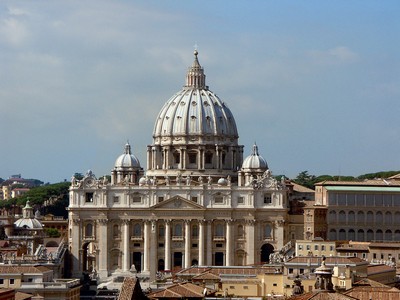 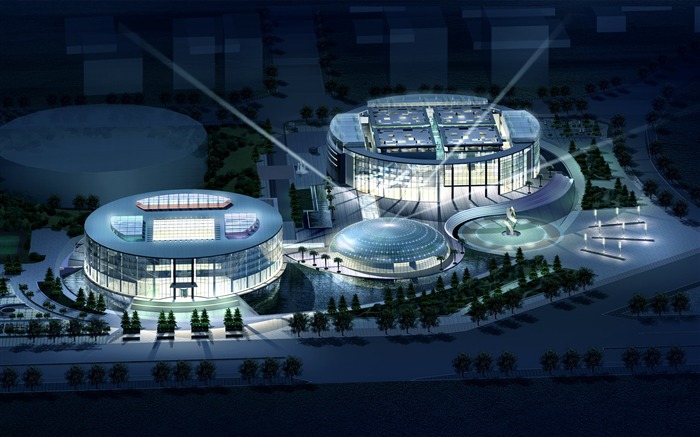 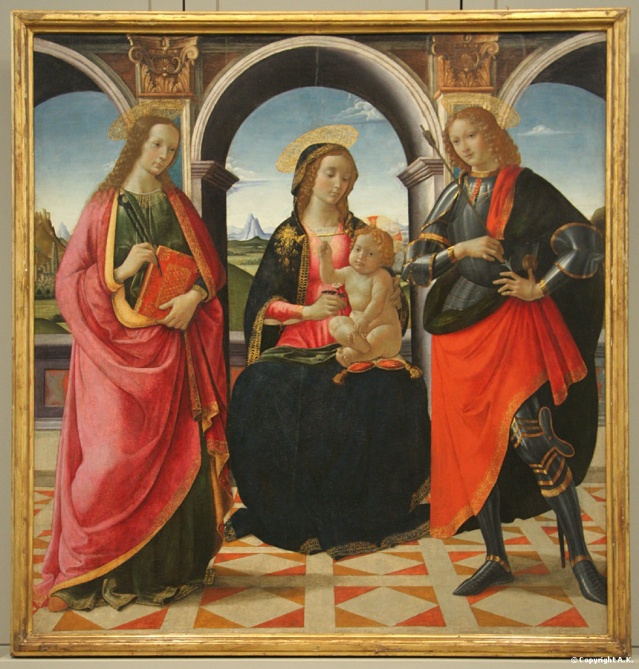 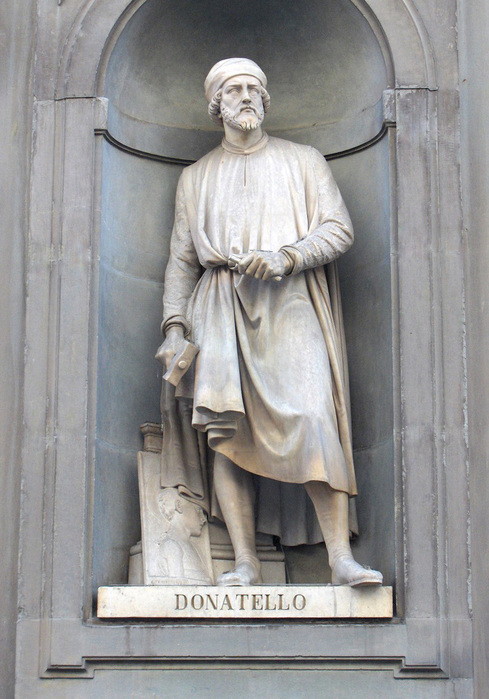 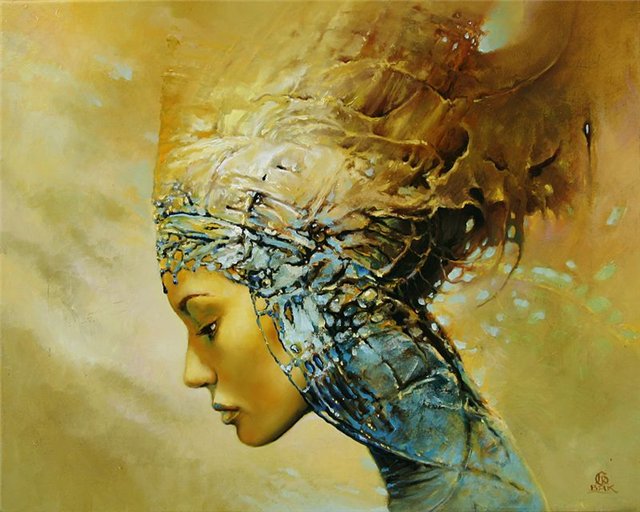 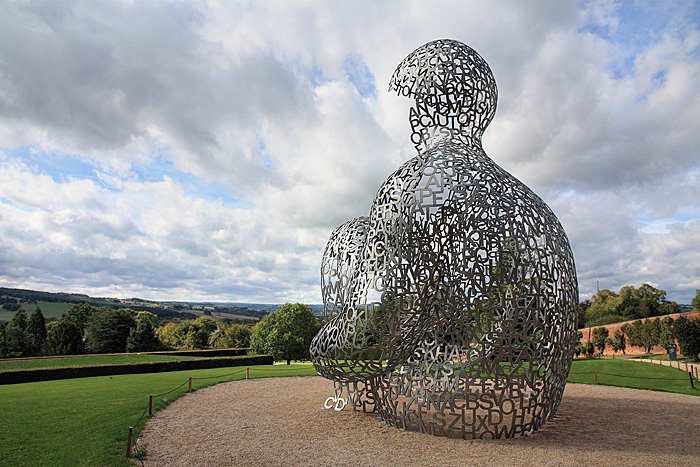 Завдання:
1.Дослідити ідеї та задачі, що постали в культурі Відродження

2.Простежити еволюцію відповідних ідей у сучасному мистецтві

3.Шляхом компаративного зіставлення першоідей та їх різночасових відповідників з’ясувати суть цінностей даних естетичних категорій, сприйняття їх сучасною людиною.
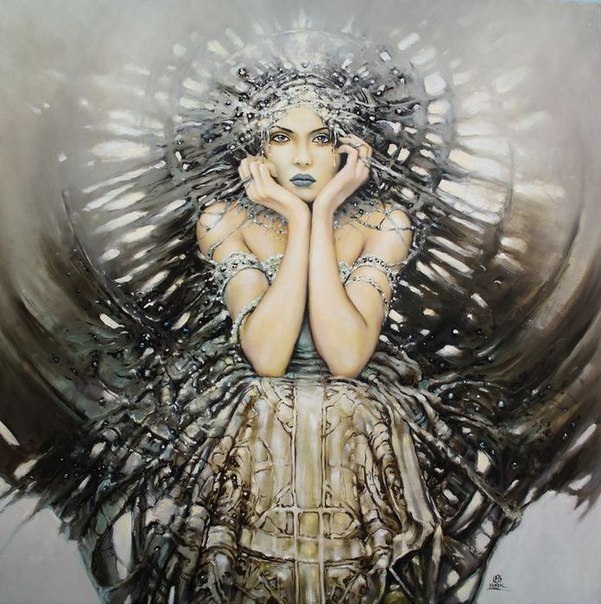 Сучасне мистецтво
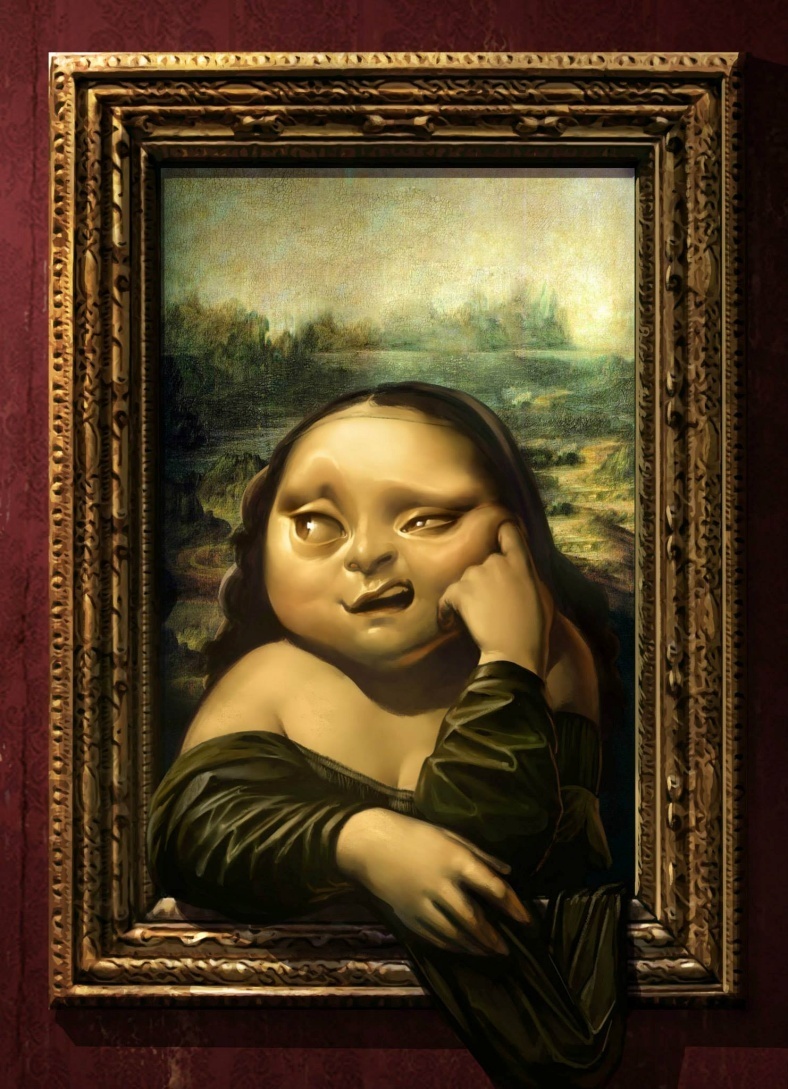 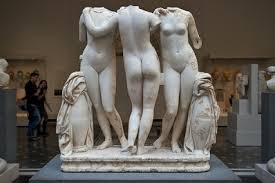 ХХ ст.
XVI ст.
Результати опитування:
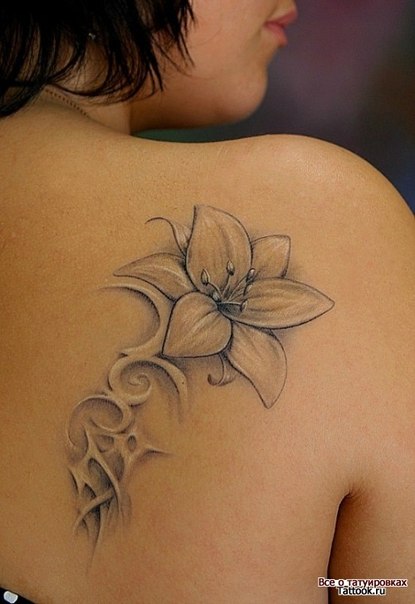 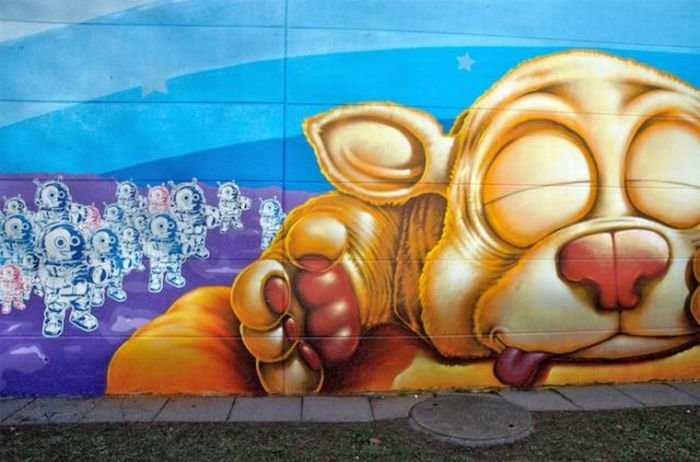 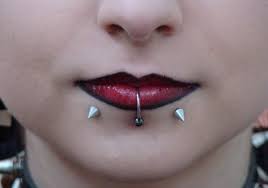 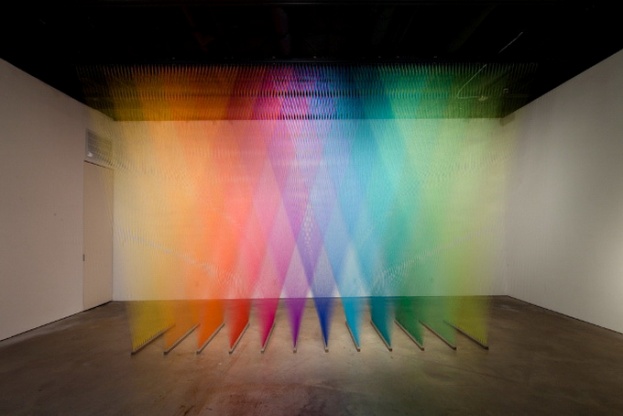 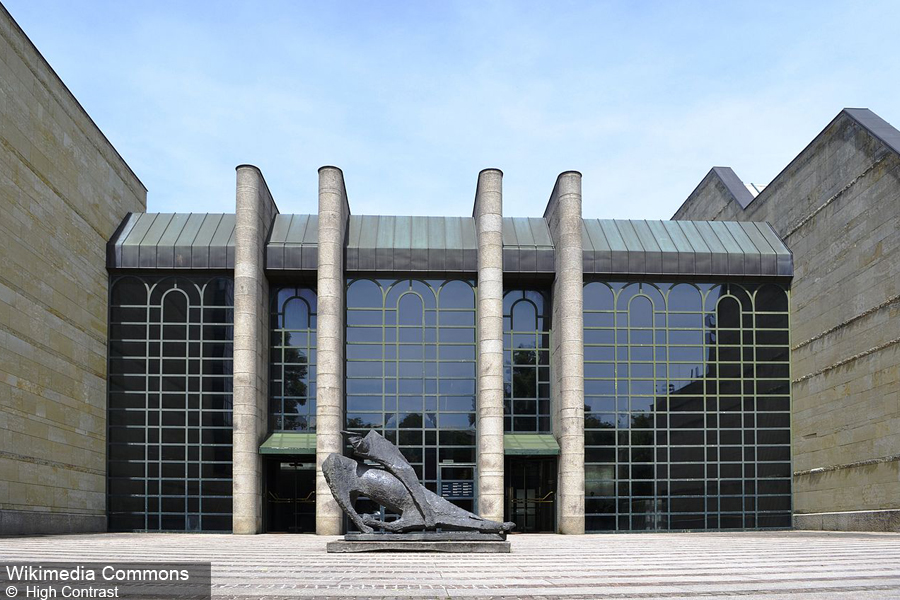 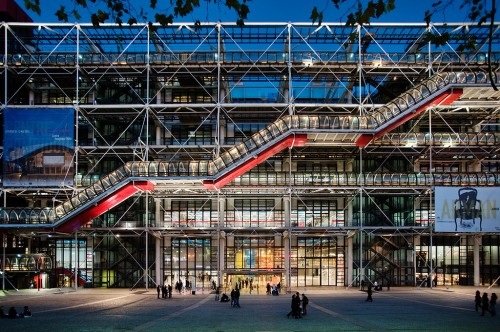 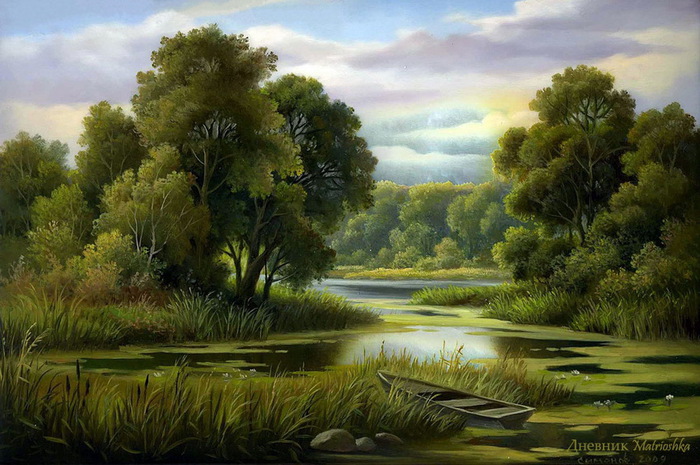 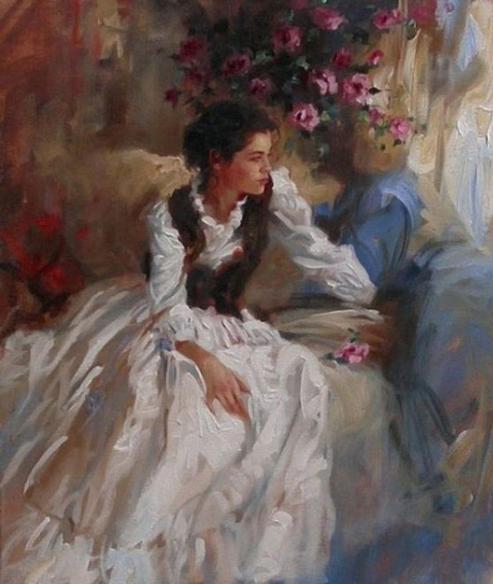 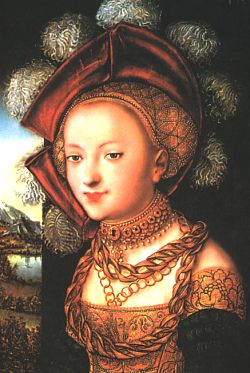 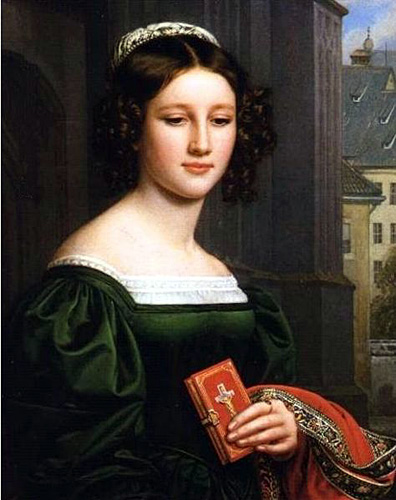 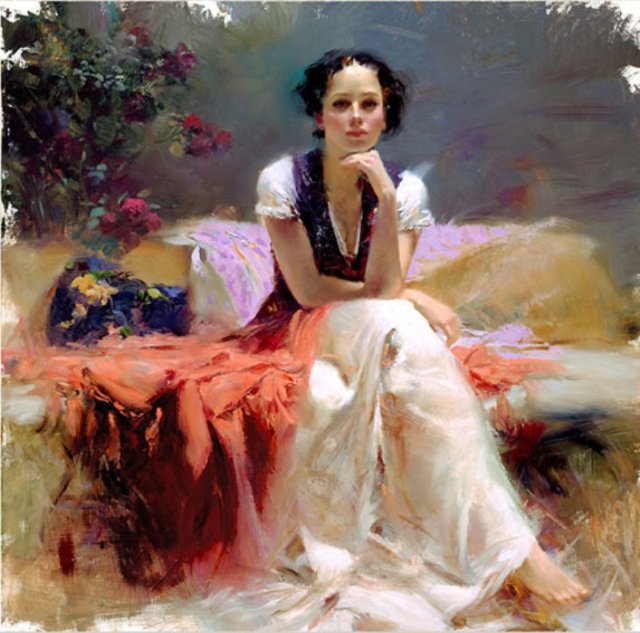 Дякую за увагу!